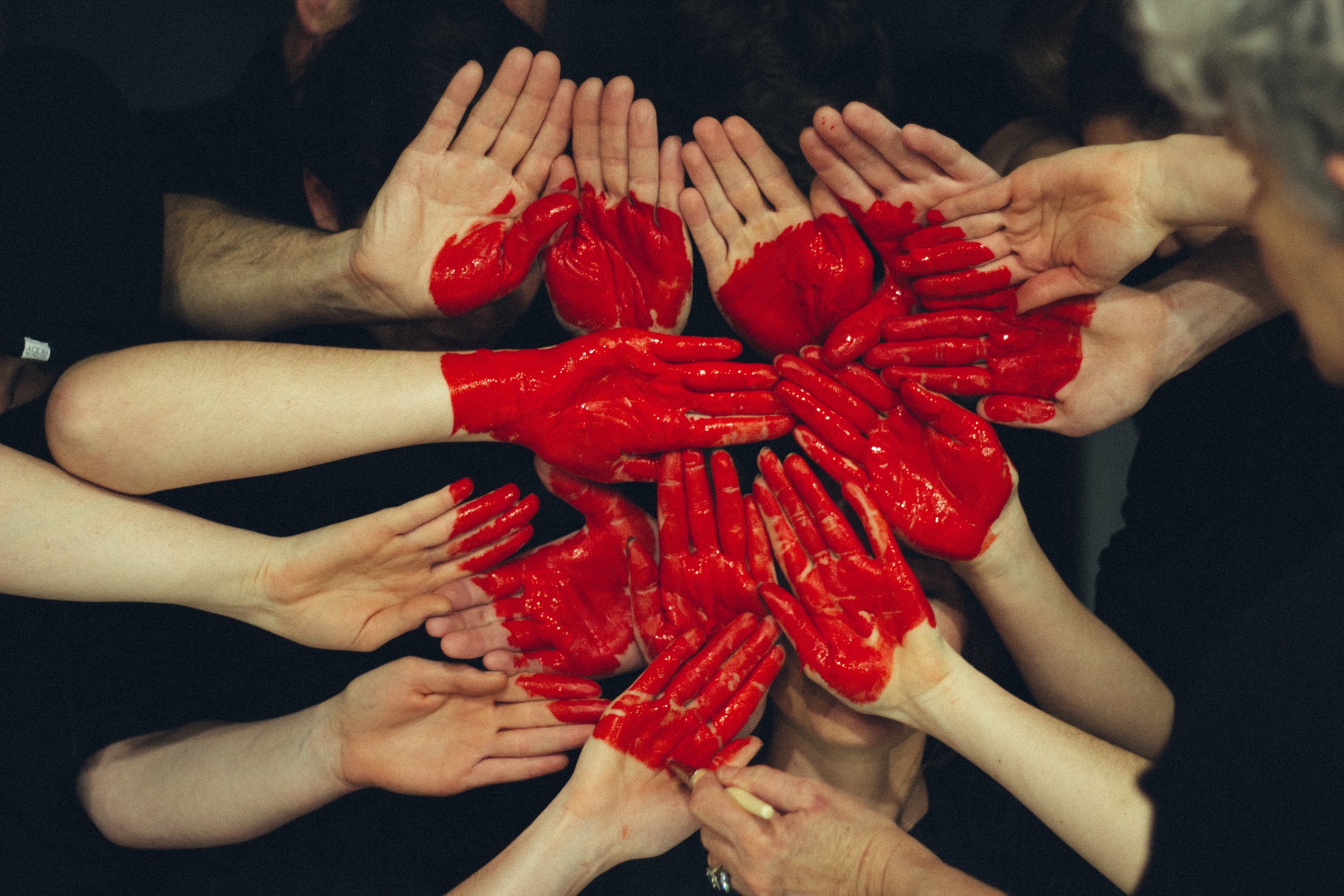 The Corporal Works of Mercy 

The actions that Jesus spoke about in the Parable of the Sheep and Goats are known as the ‘corporal works of mercy’.

Jesus told us that when we do these thing to our brothers and sisters, we are doing them to Him.
Learn more about world hungry and solutions
Support a food bank or soup kitchen
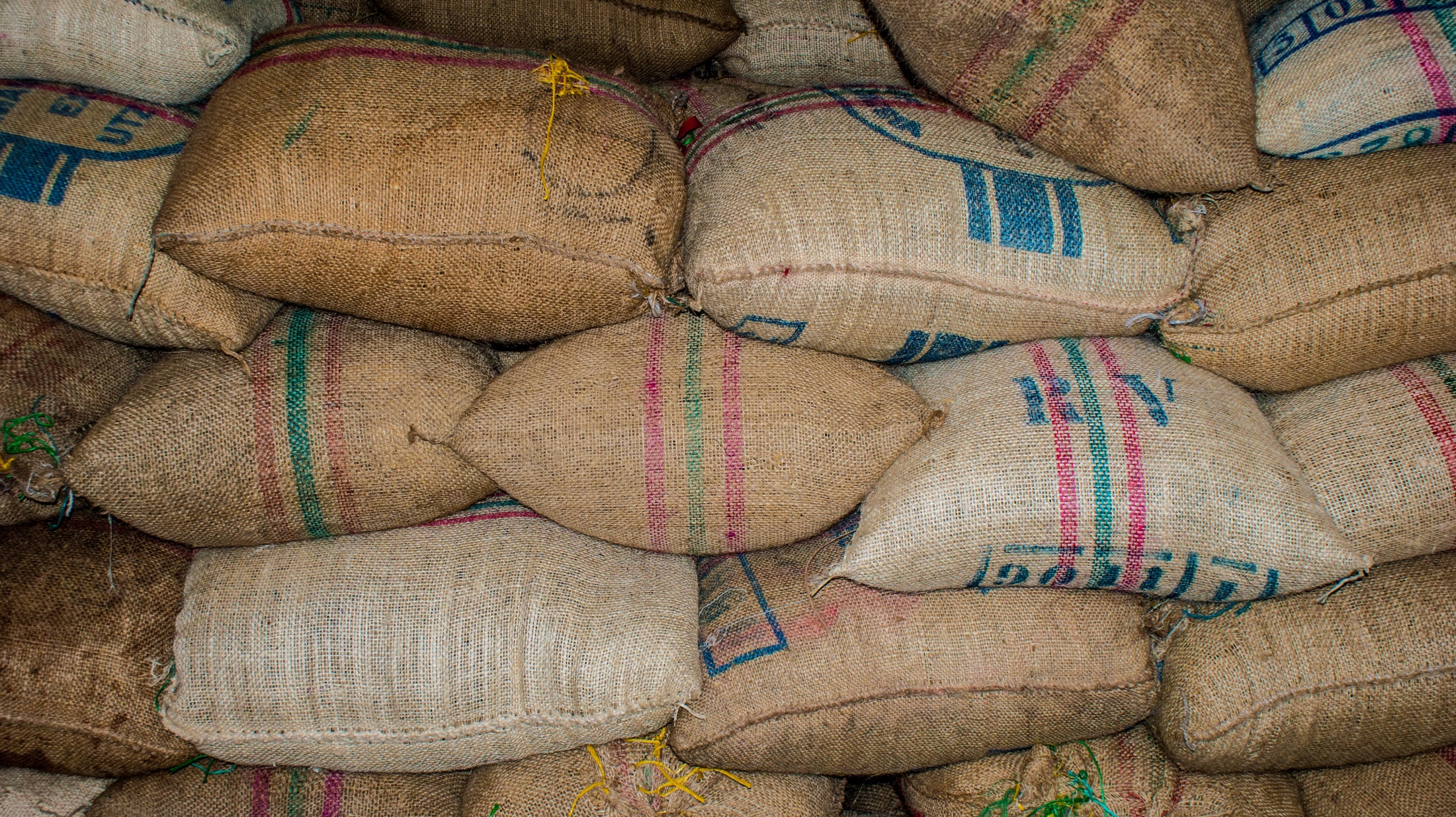 How will you…
Feed the hungry?
Buy food to give to someone in need
Share your meal with others
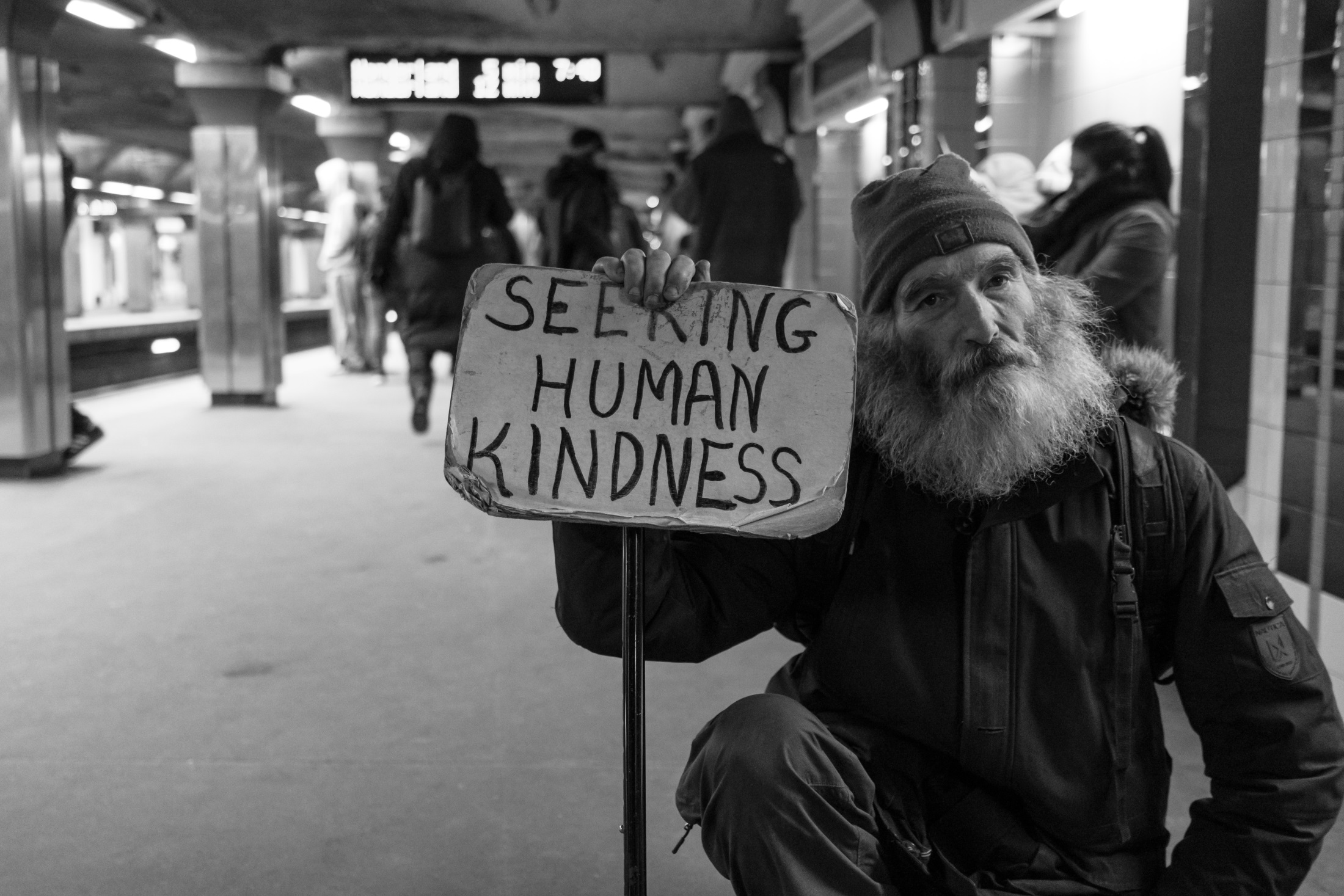 Help a neighbour take care of their home
Support a homeless shelter
How will you…
Shelter the homeless?
Support charities that provide disaster relief
Support a community refugee project
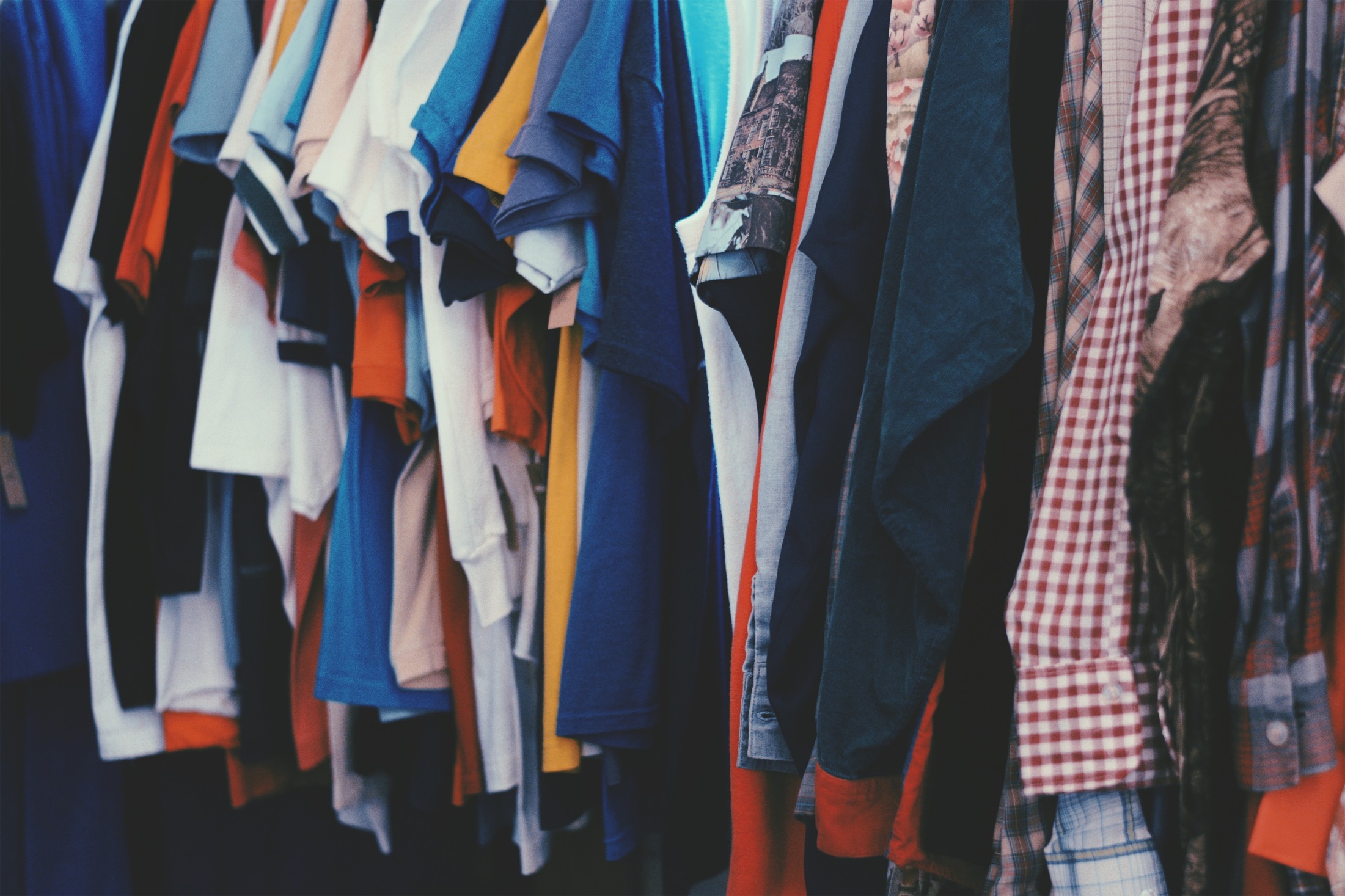 Donate your old clothes to charity
Volunteer at a charity shop
How will you…
Clothe the
naked?
Support ethical fashion
Support the SVP society
Cook and deliver a meal to someone who is sick
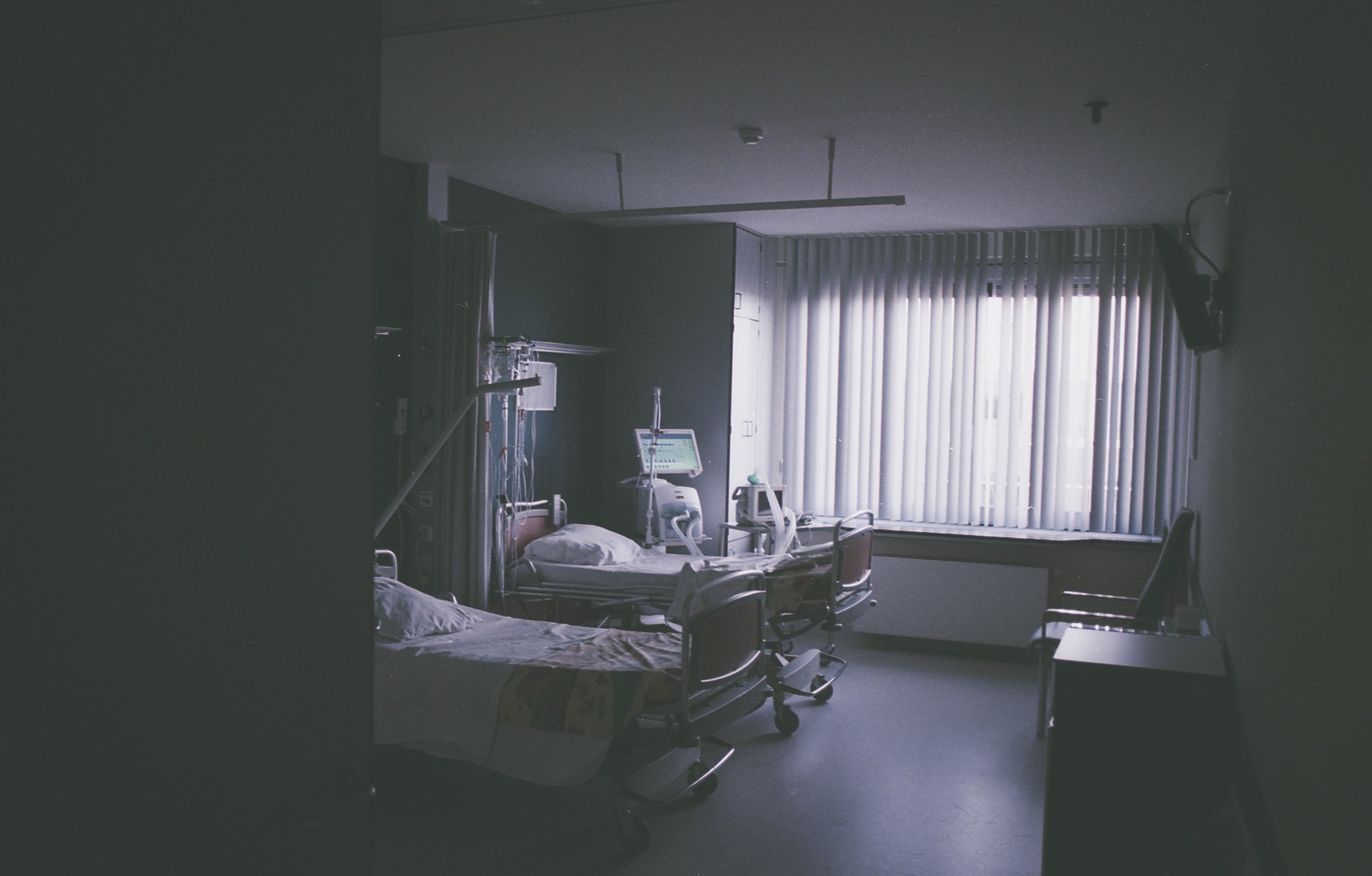 Spend quality time with someone who is housebound
How will you…
Visit the sick?
Send a card to someone who is sick
Volunteer at a hospital
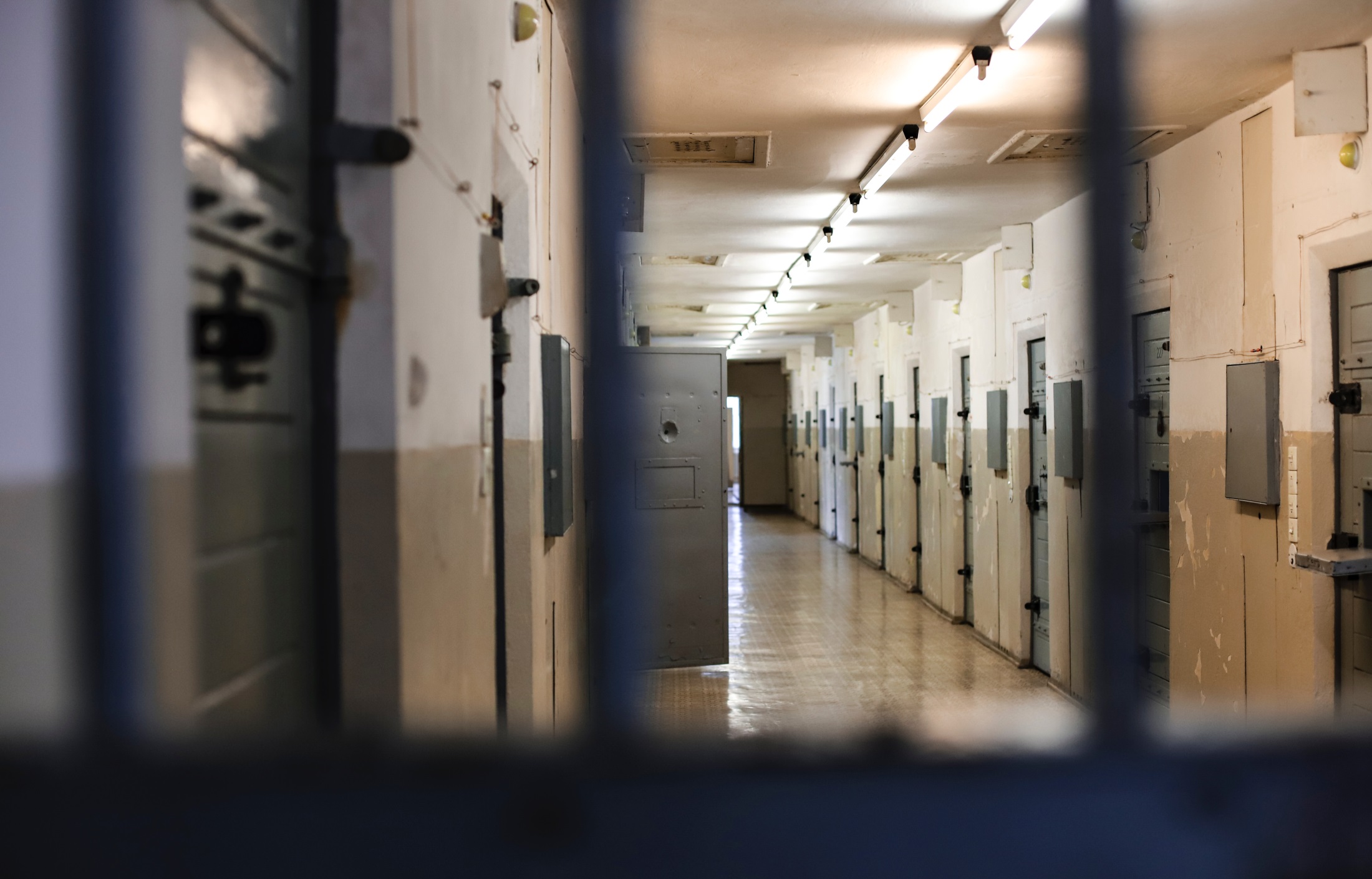 Support a prison ministry
Support Aid to the Church in Need
How will you…
Visit the imprisoned?
Support a friend who feels imprisoned by a situation
Pray for inmates and their families
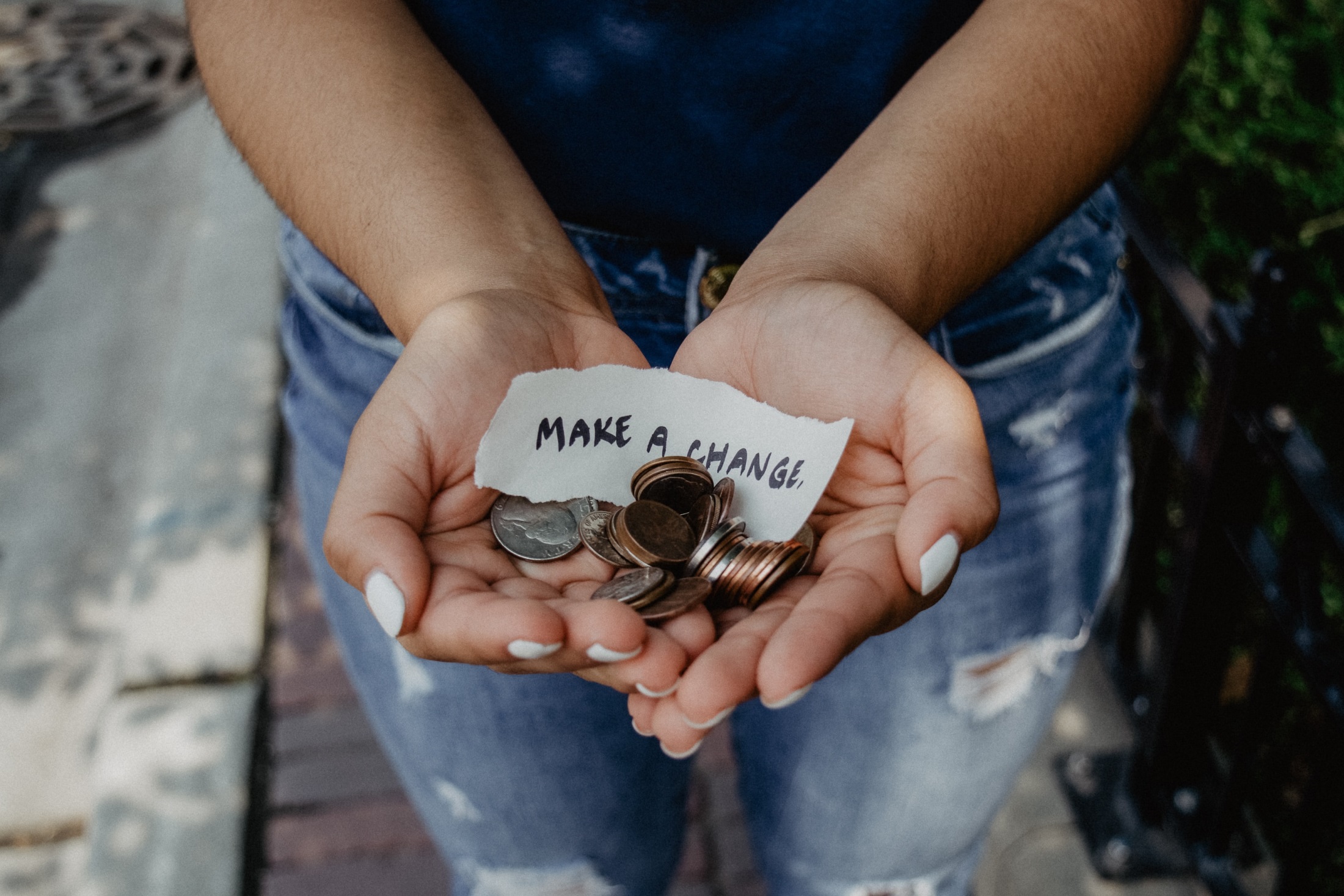 Learn about the work of different charities
Donate money to charity
How will you…
Give to the poor?
Pray for leaders who make decisions that affect the poor
Pray for those who are in need
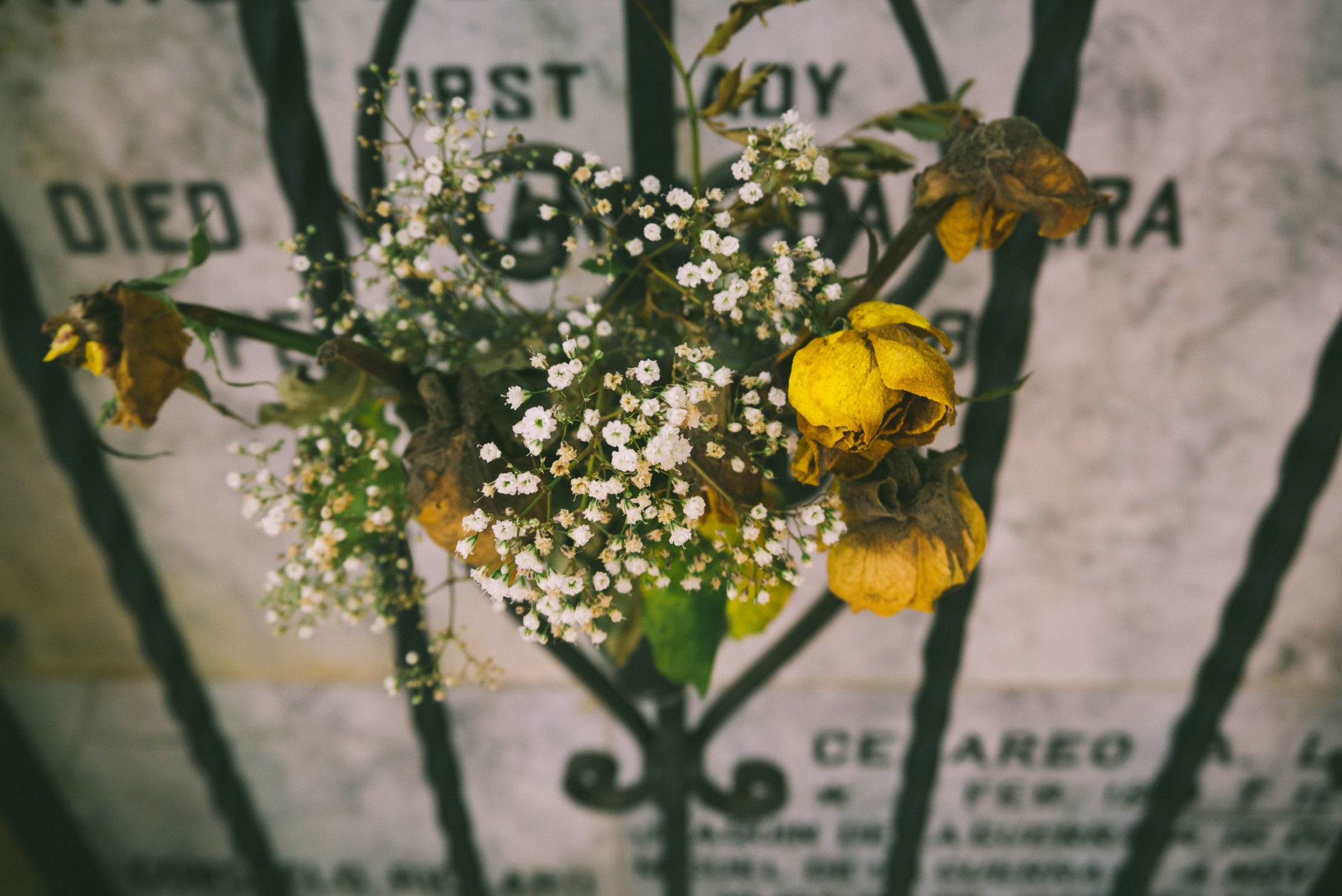 Volunteer to maintain a community cemetery
Pray for the dead and their families
How will you…
Bury the dead?
Support a friend who has suffered a bereavement
Send a card to someone who is mourning
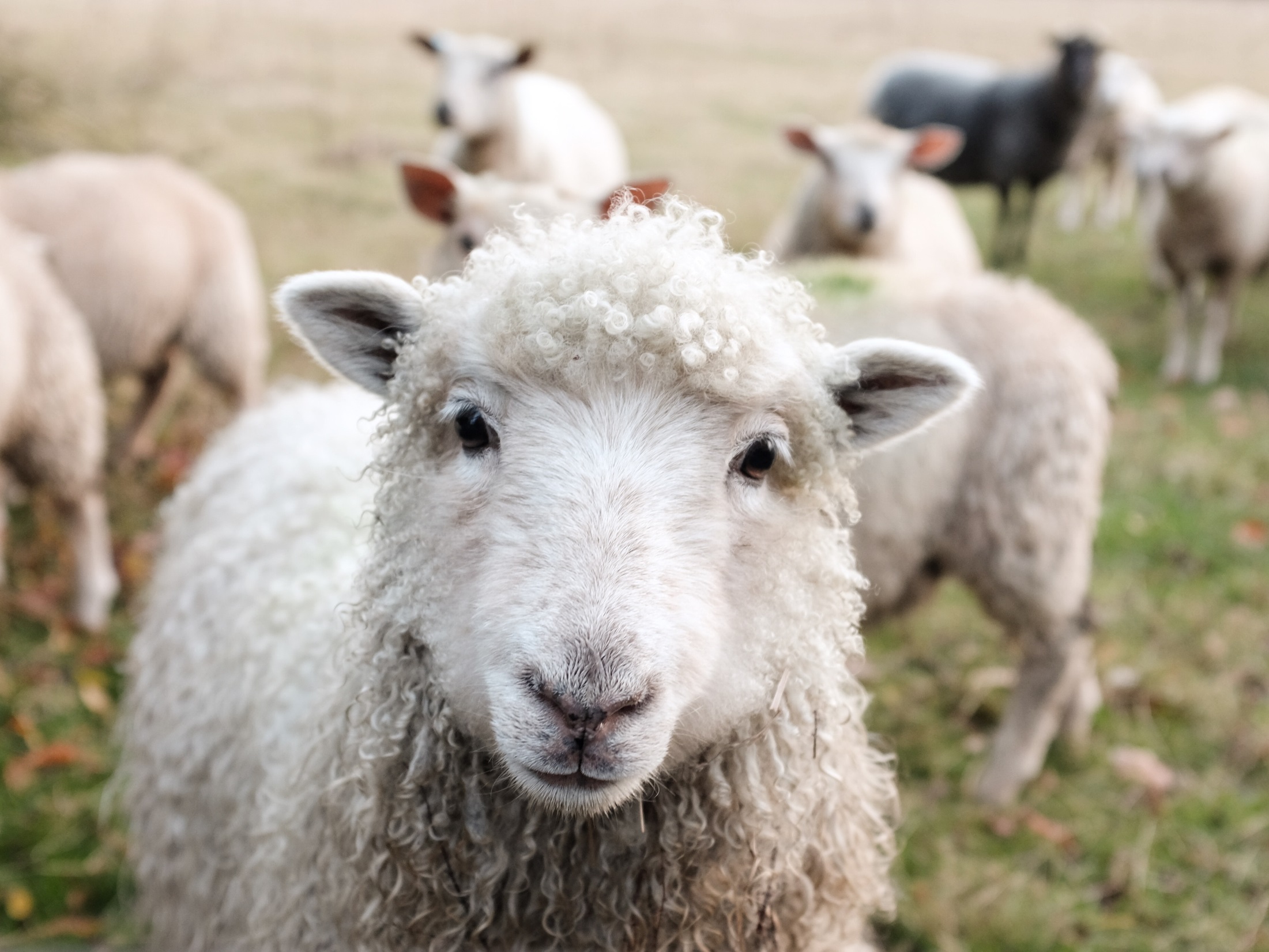 Let us prayer together:
Help me to grow less.
Less concerned by my wants
Less worried by my future
Less blind to others’ suffering
So that you may grow more
More present in my life
Making me More aware of my dignity
More trusting in your providence
More filled with love for all people
God of simplicity and abundance
Give me less and more
Amen.